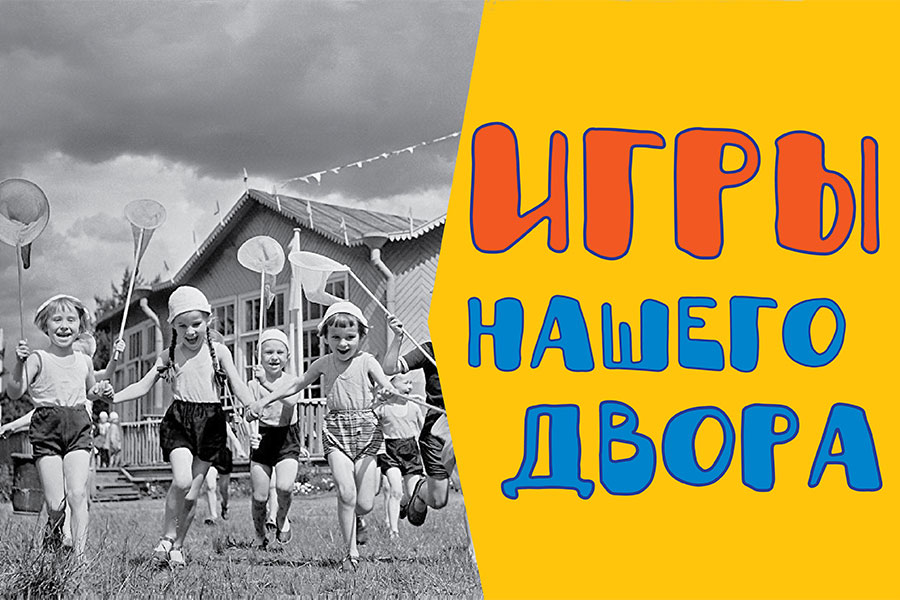 Подготовила 1 творческая группа по физической направленности: Шохова Ю.В., Ковалева С.М.,
Чувакова Н.С., Мельникова Н.С., Туганова О.А., Виноградова О.В., Громова Д.Д.
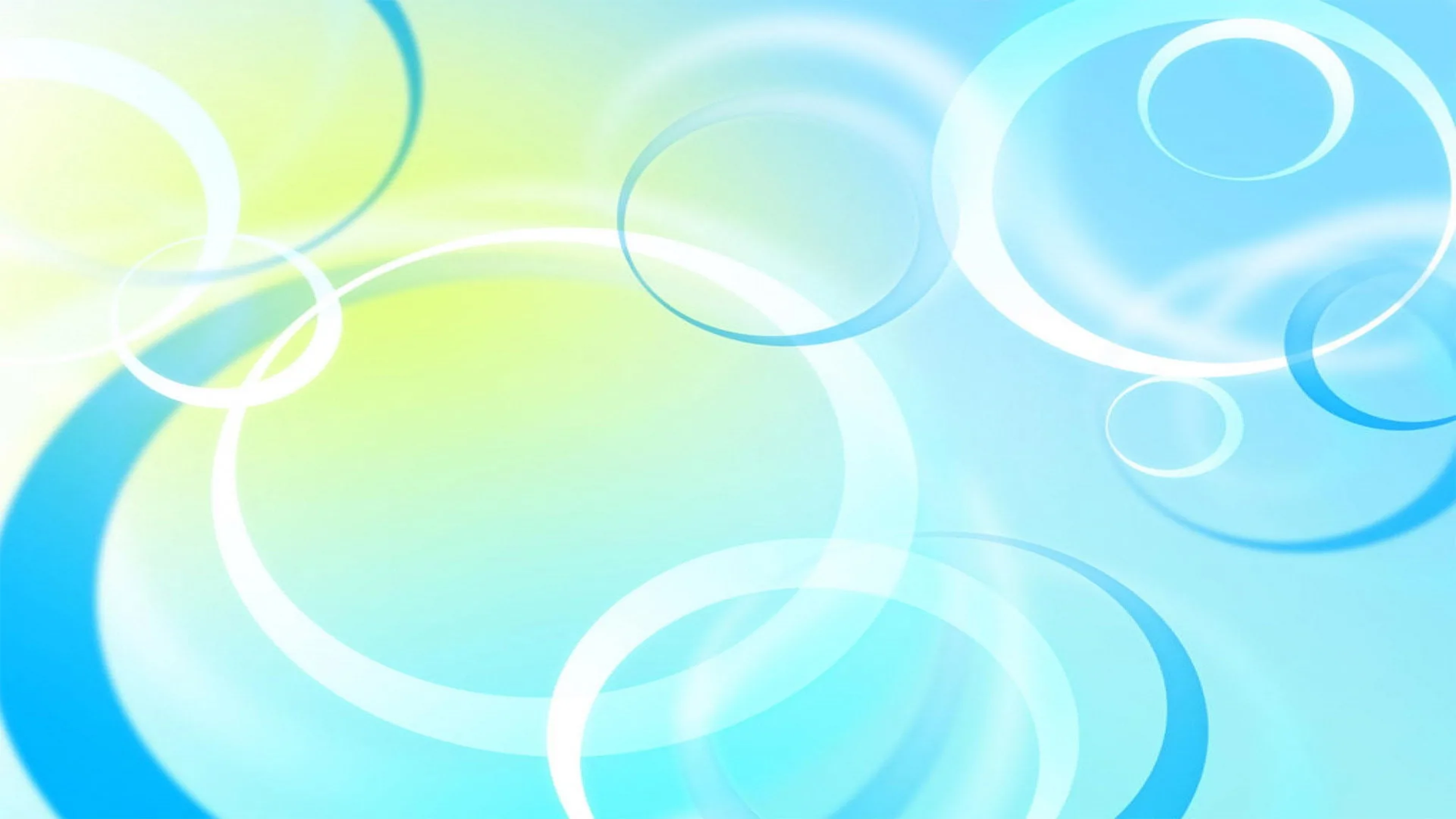 «РЕЗИНОЧКА»
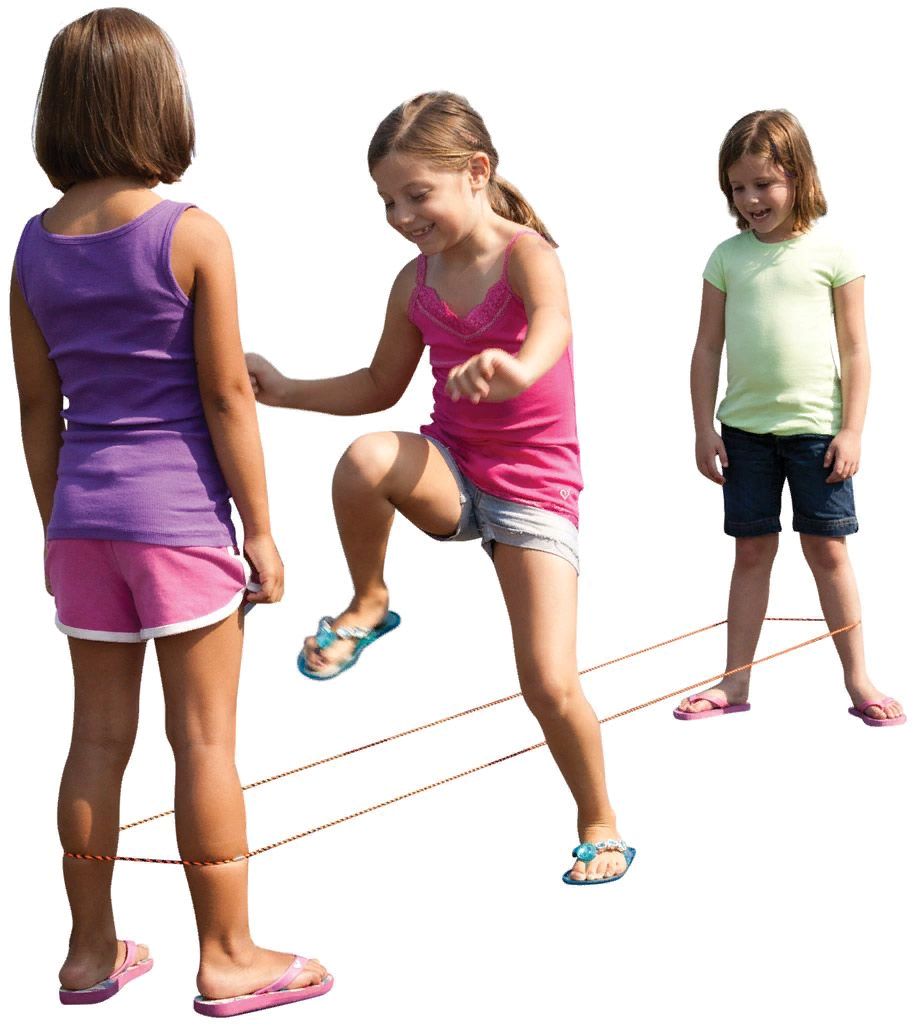 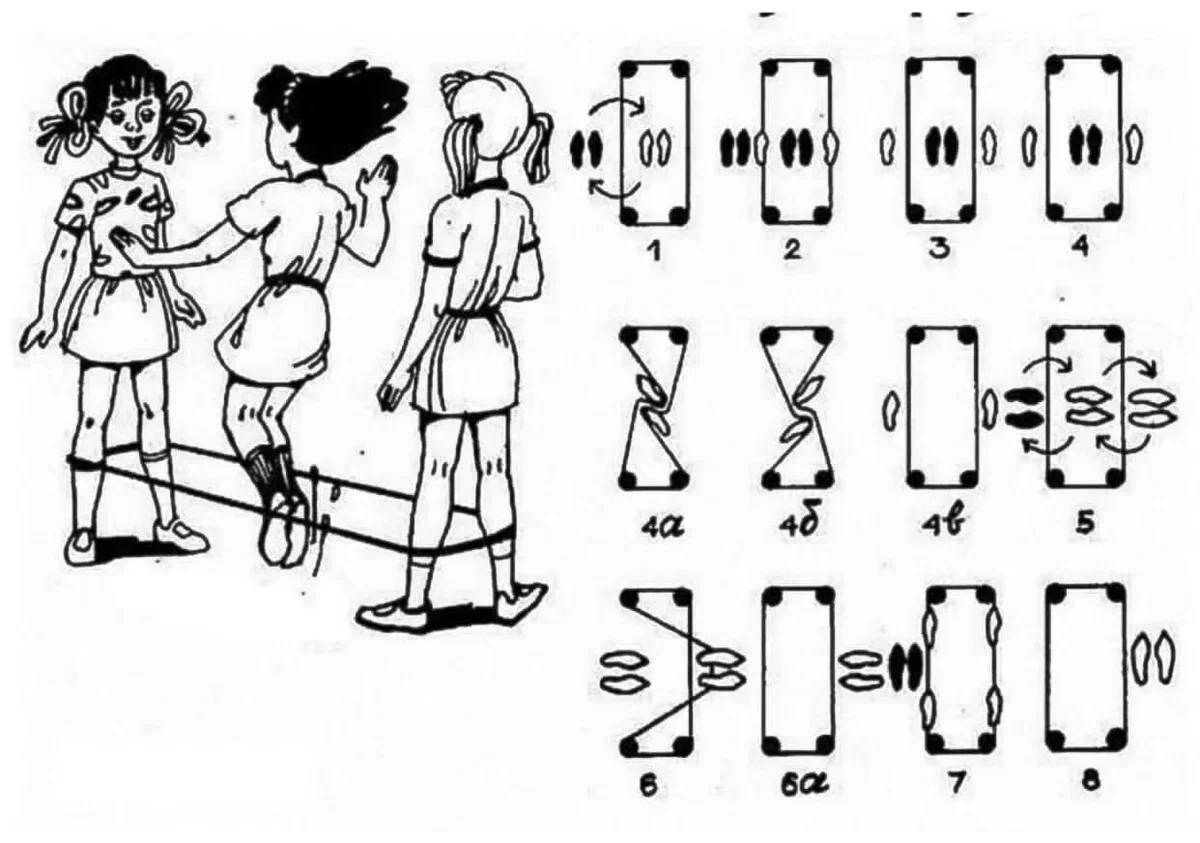 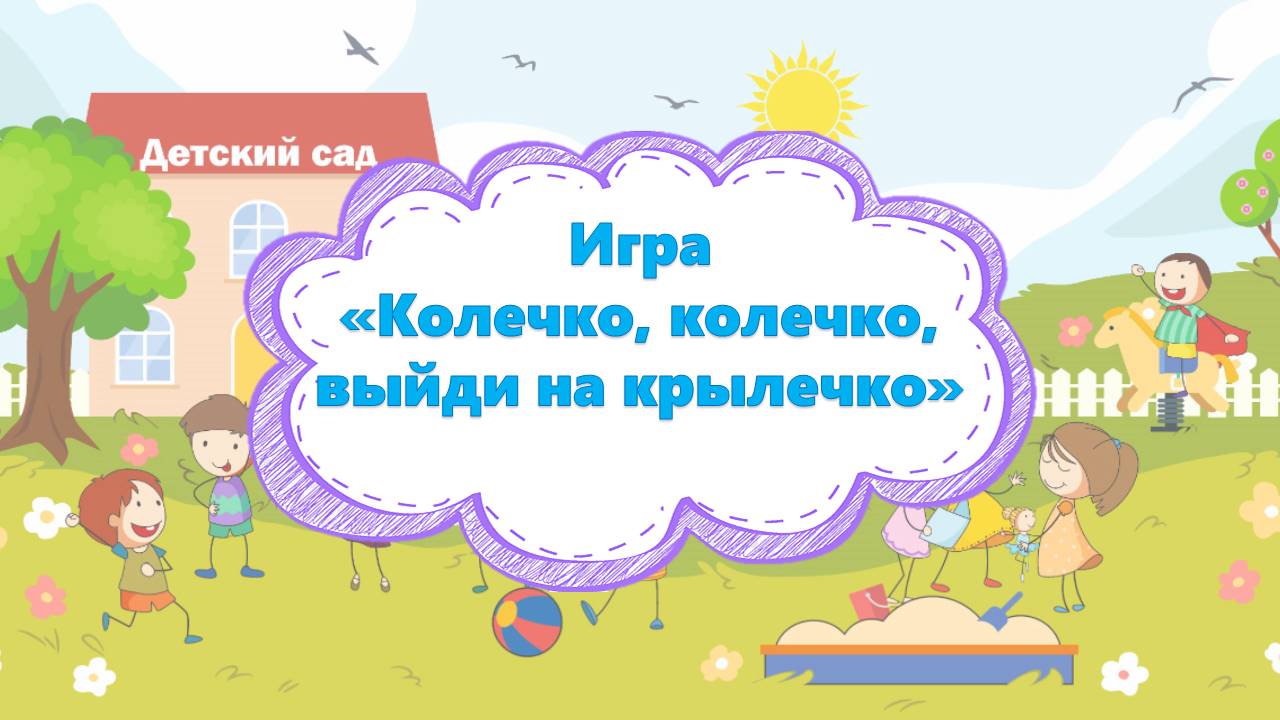 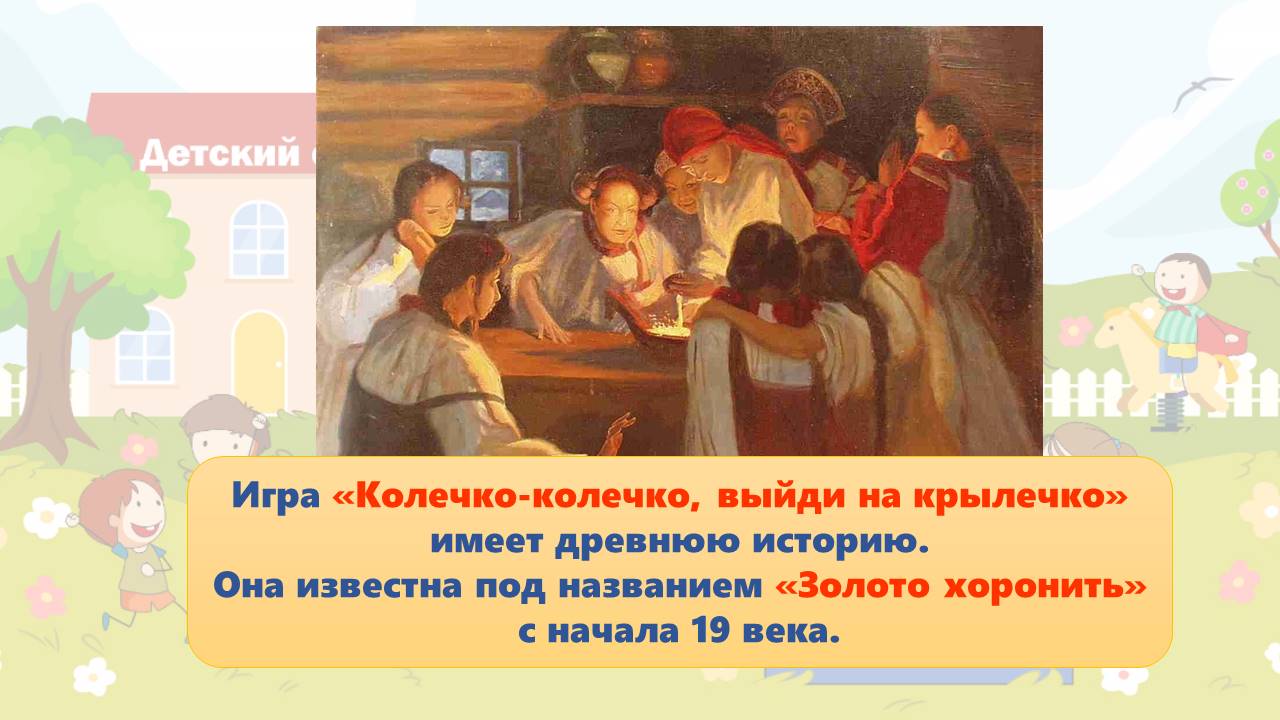 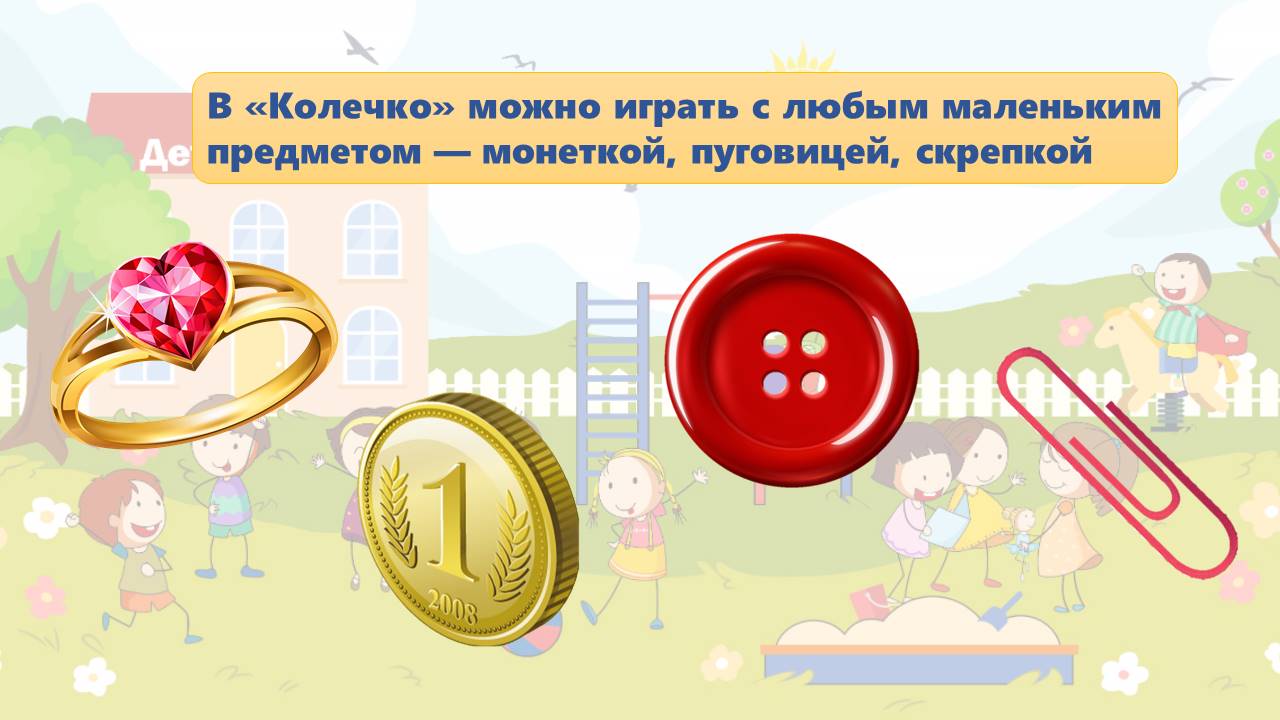 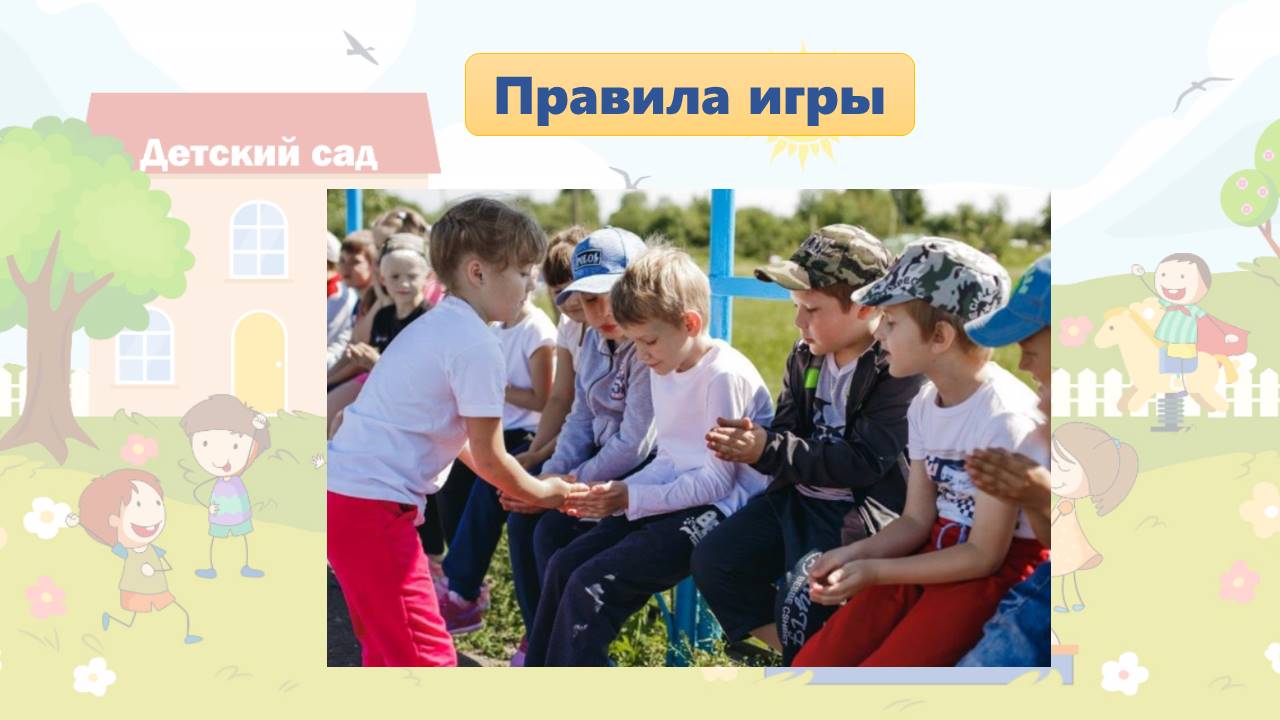 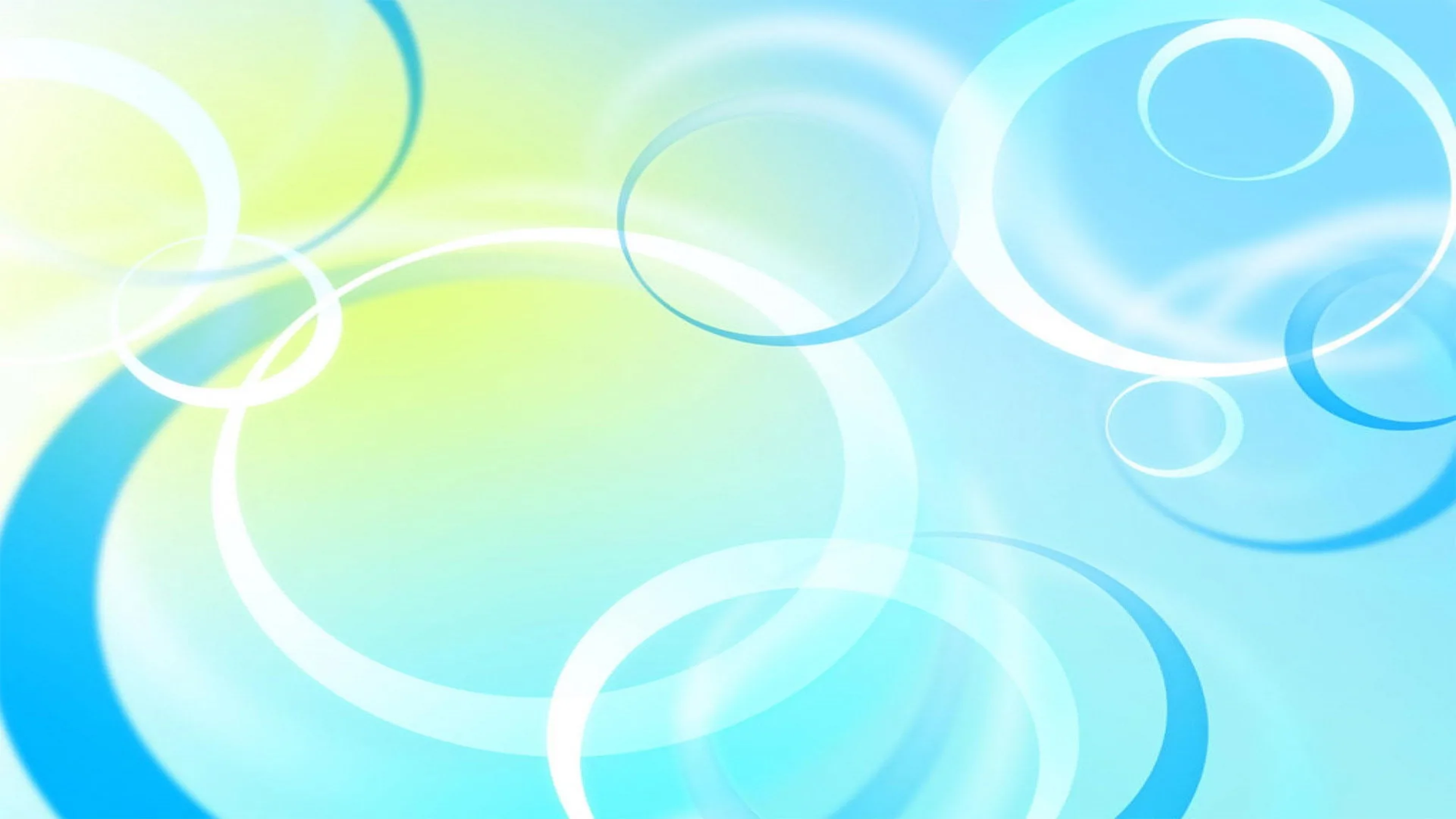 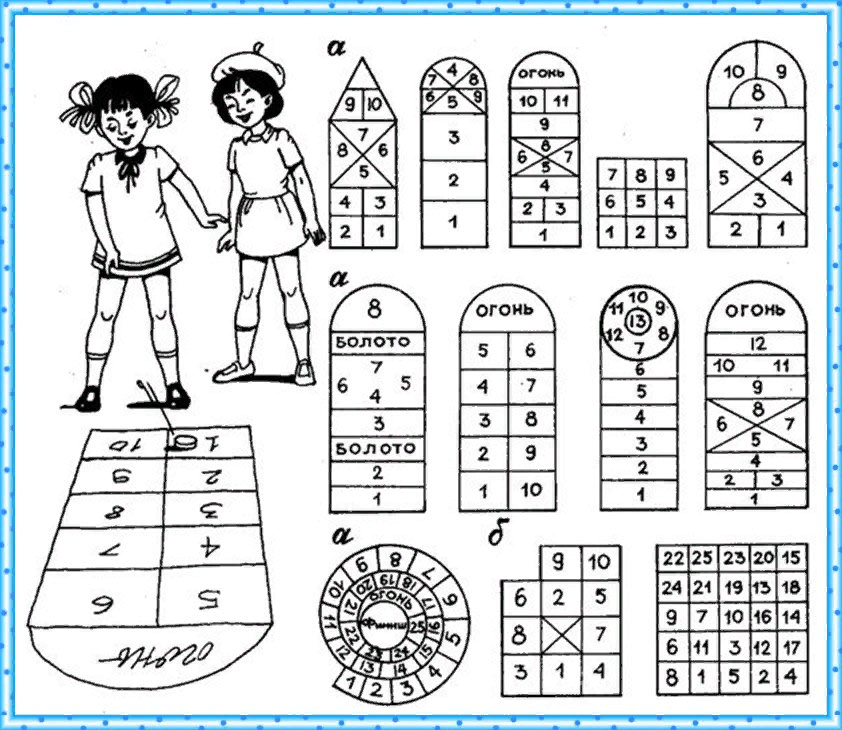 «КЛАССИКИ»
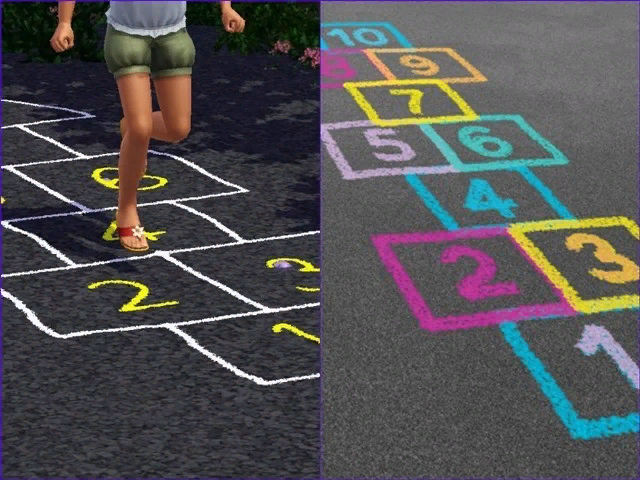 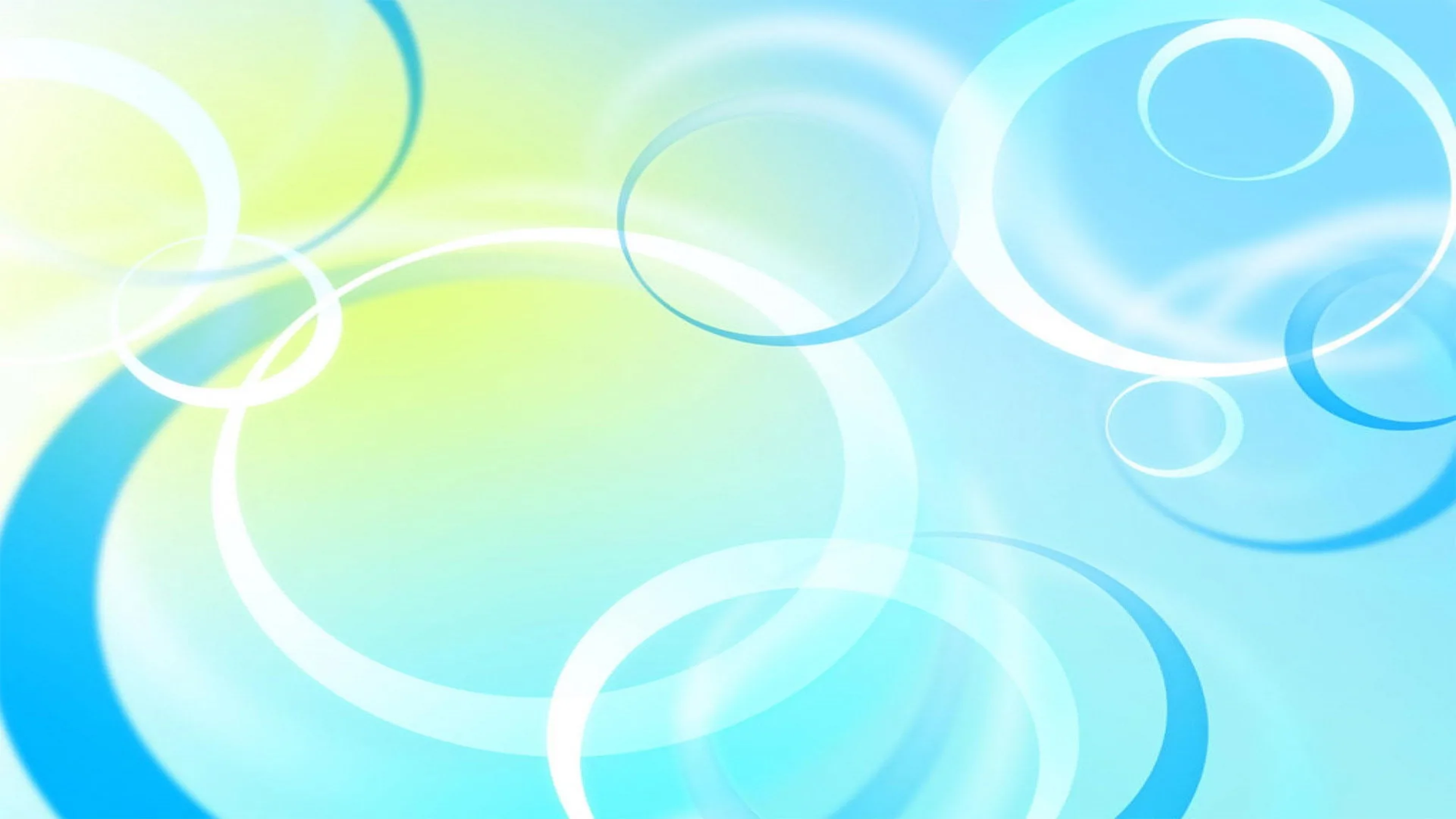 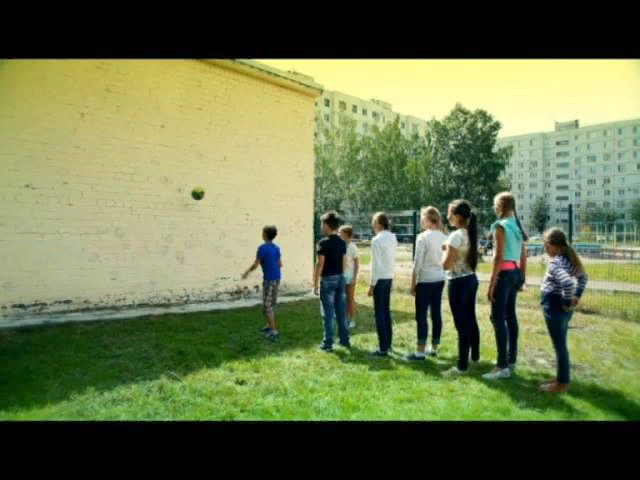 «КОРОЛЕВА»
«КОЗЛИК»
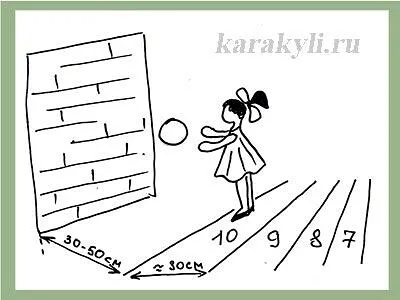 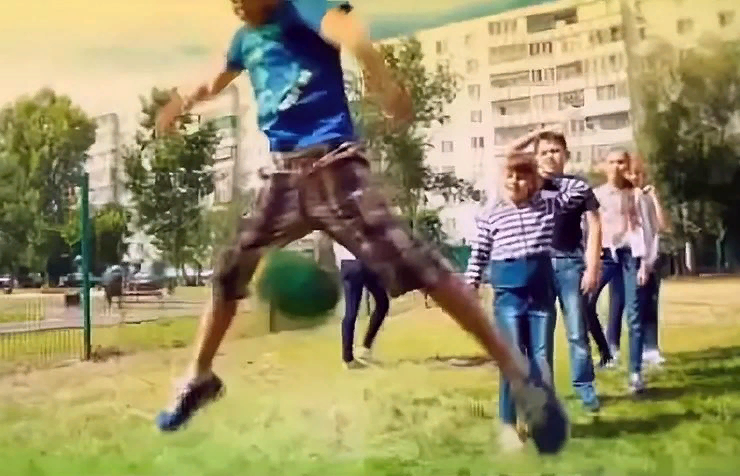 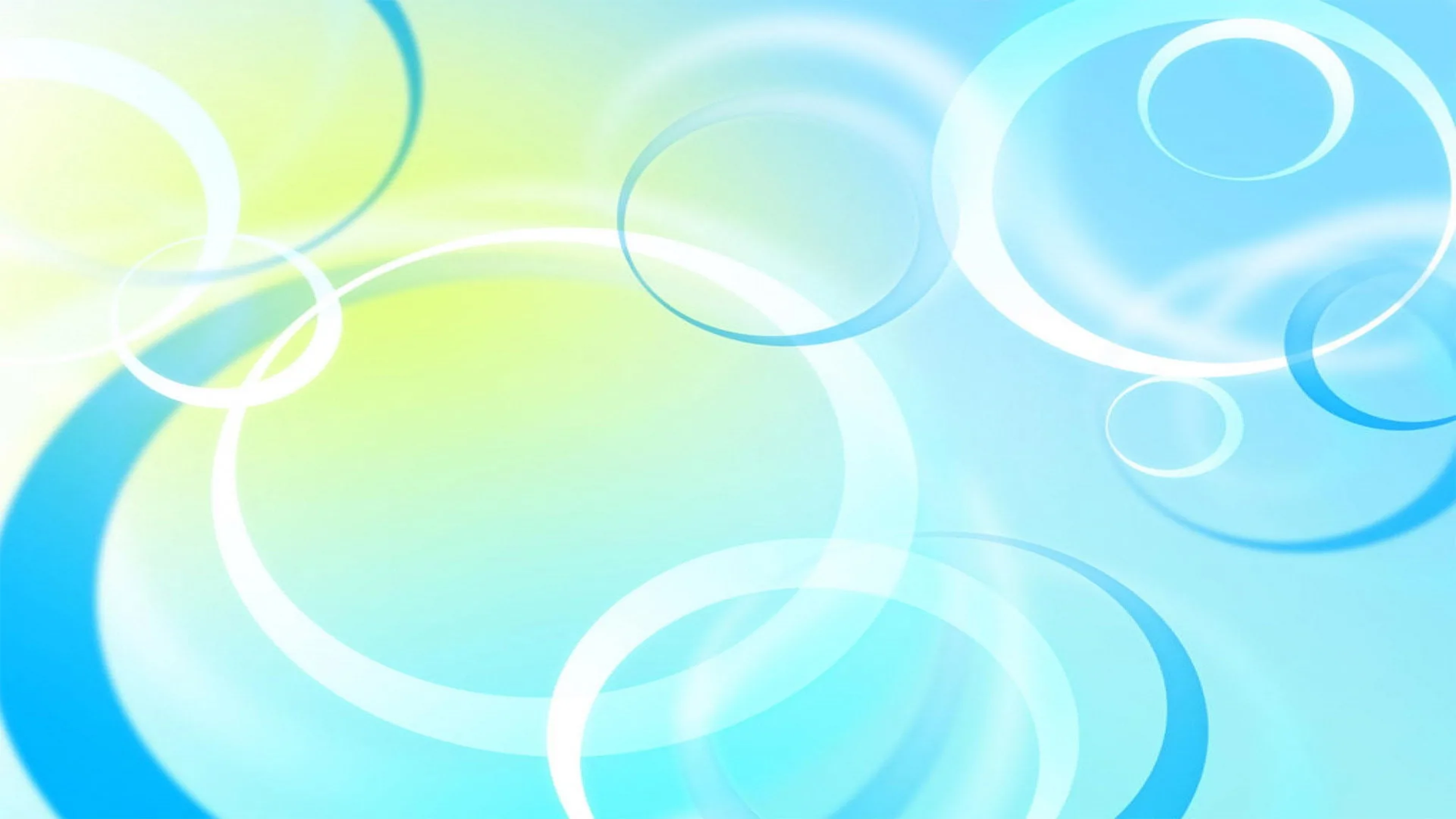 «Десяточки со скакалкой»
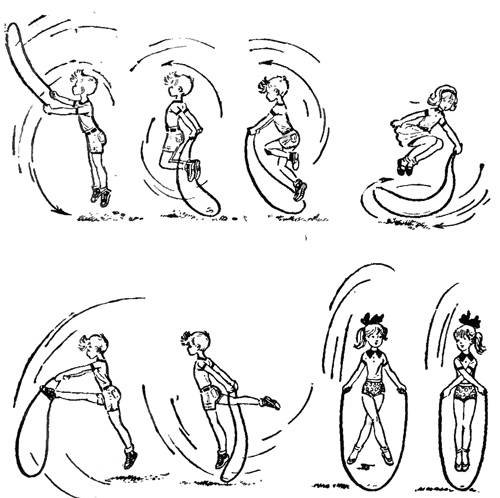 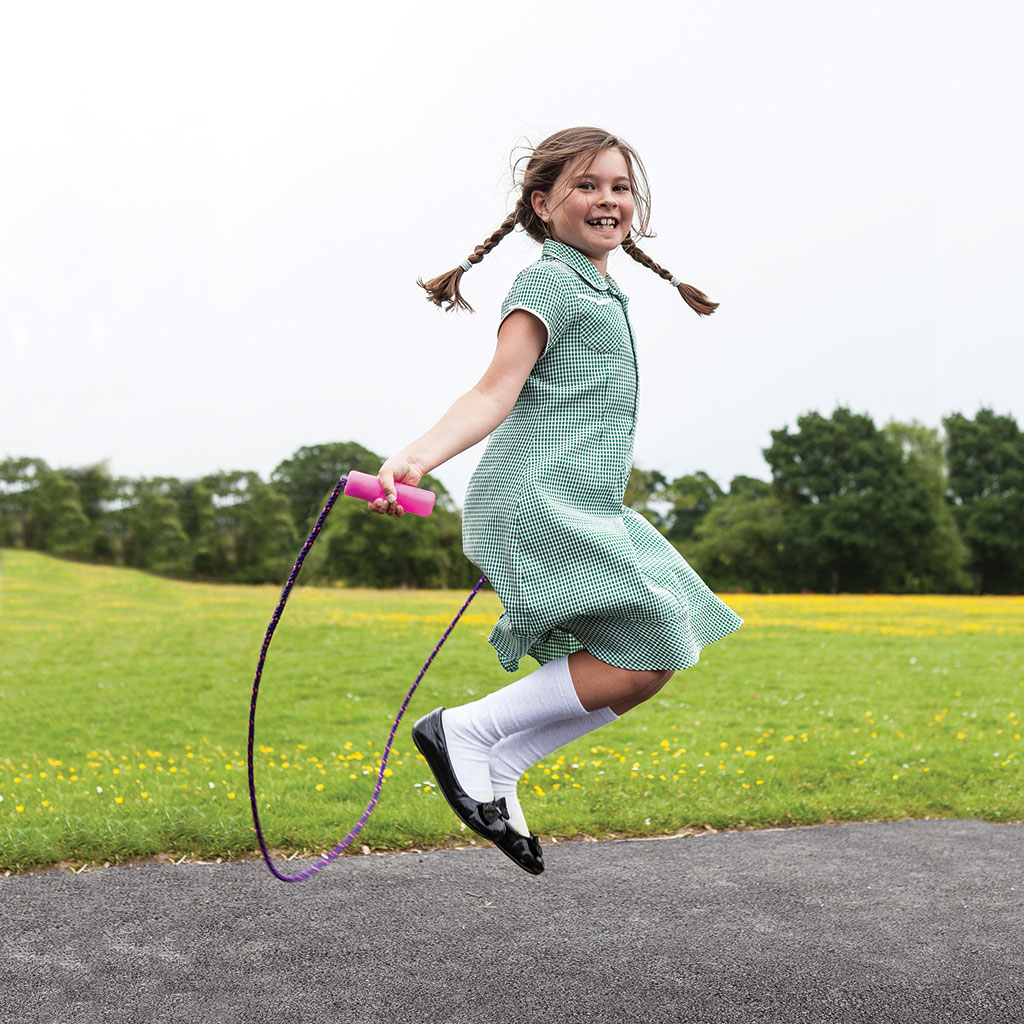 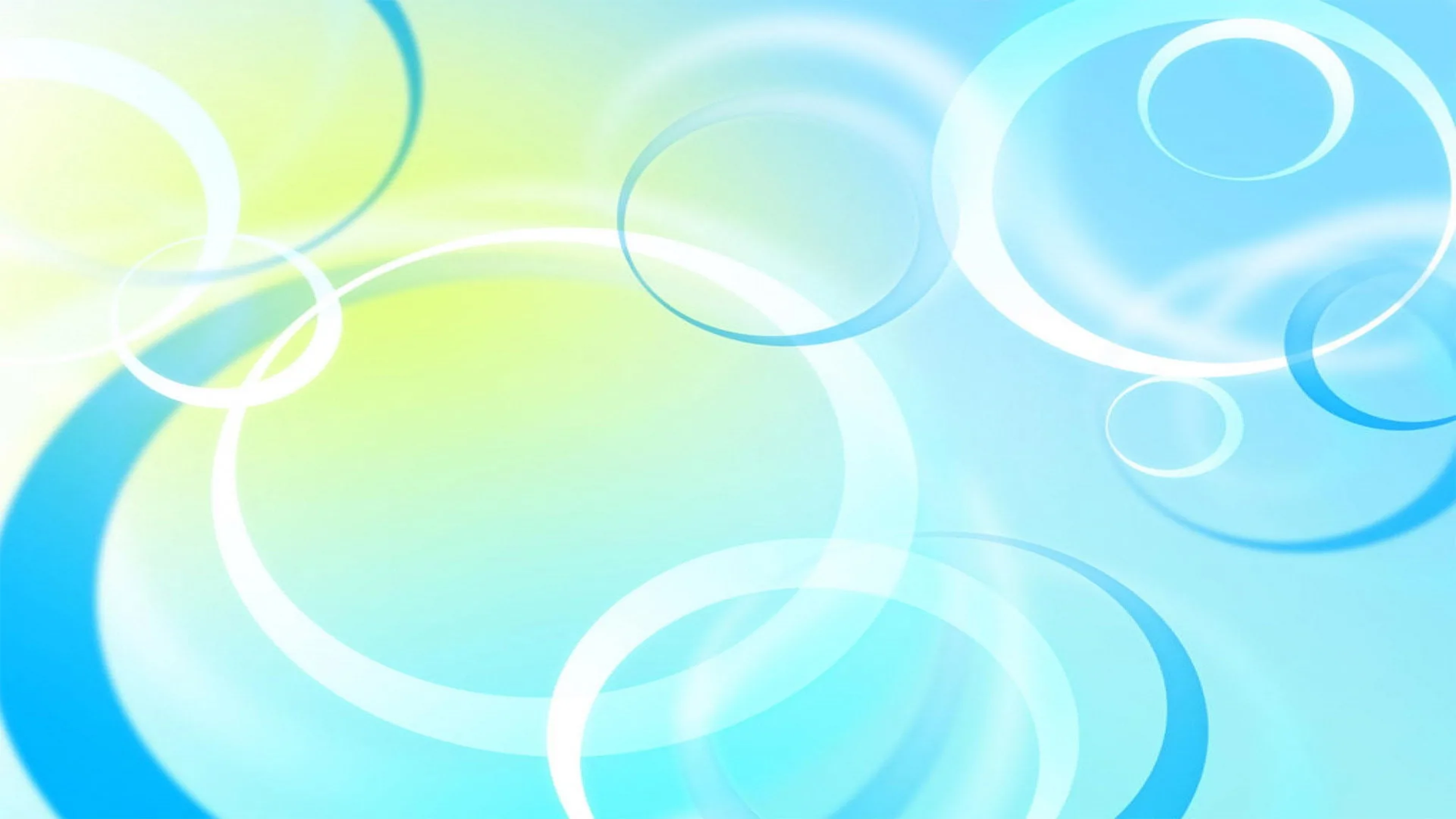 «САБЖЕ»
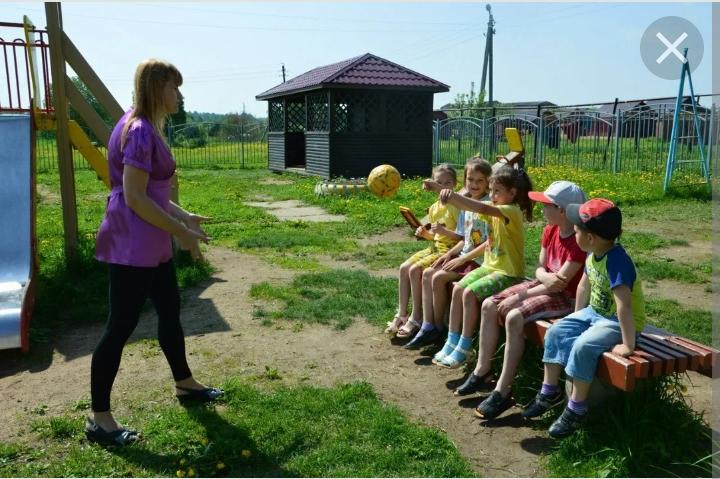 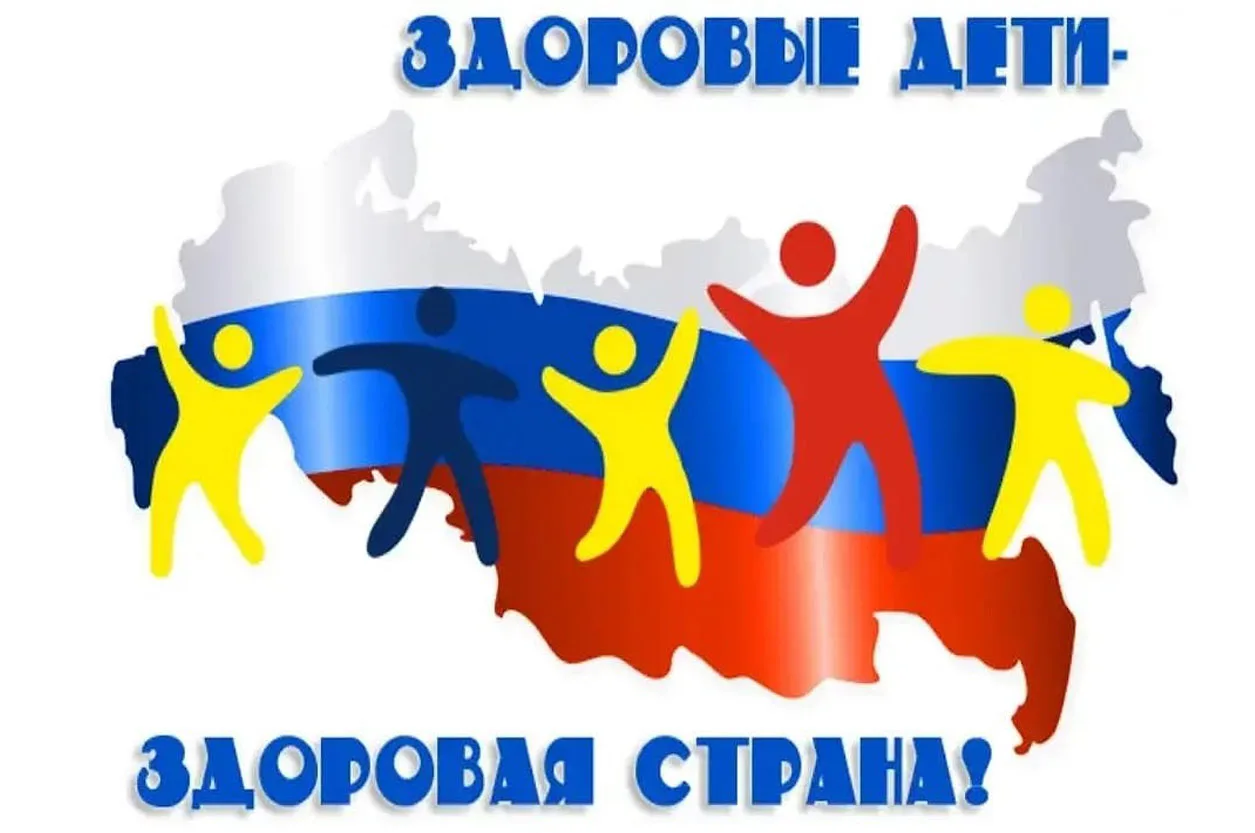 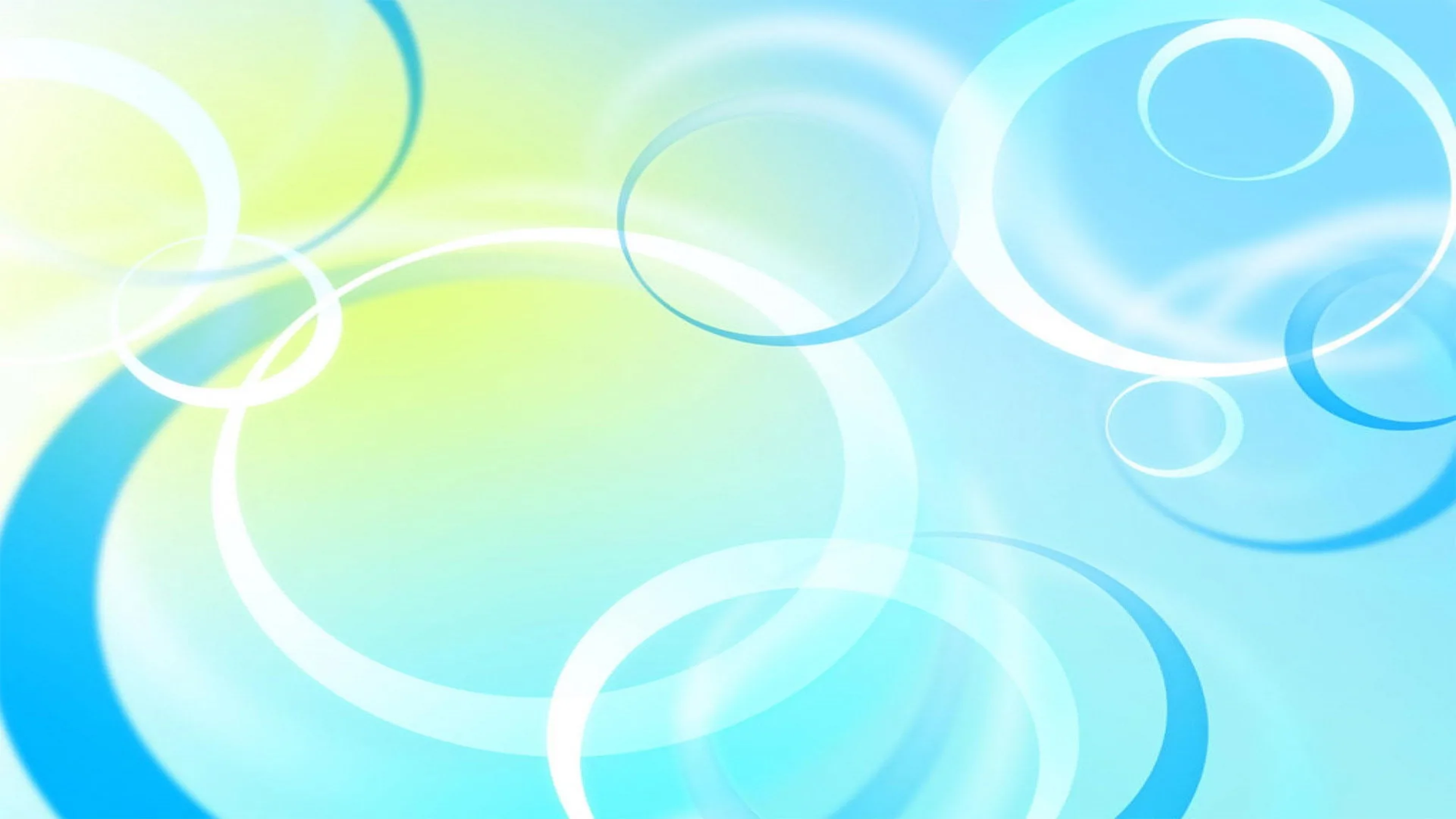 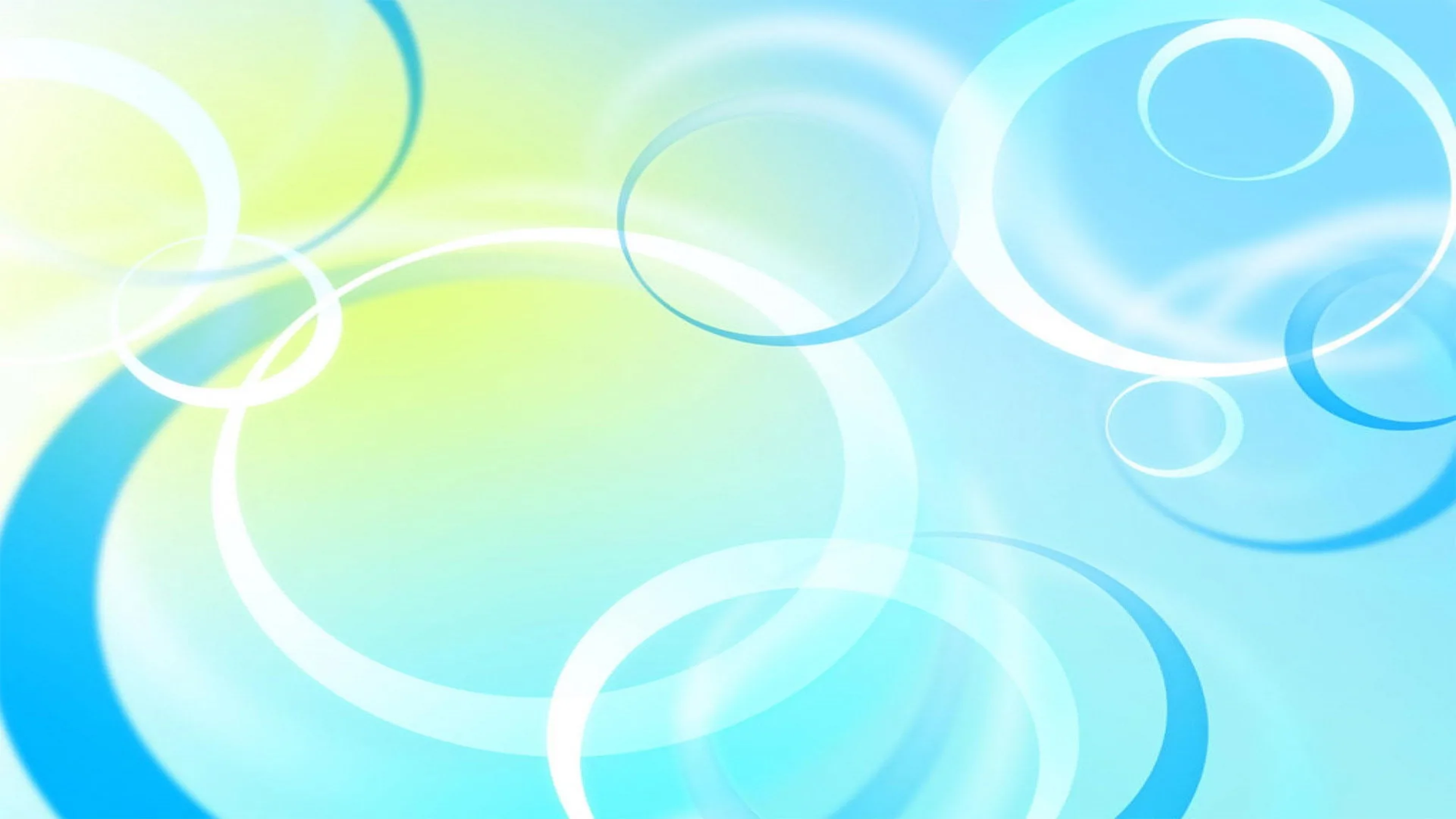 СПАСИБО 
ЗА ВНИМАНИЕ!
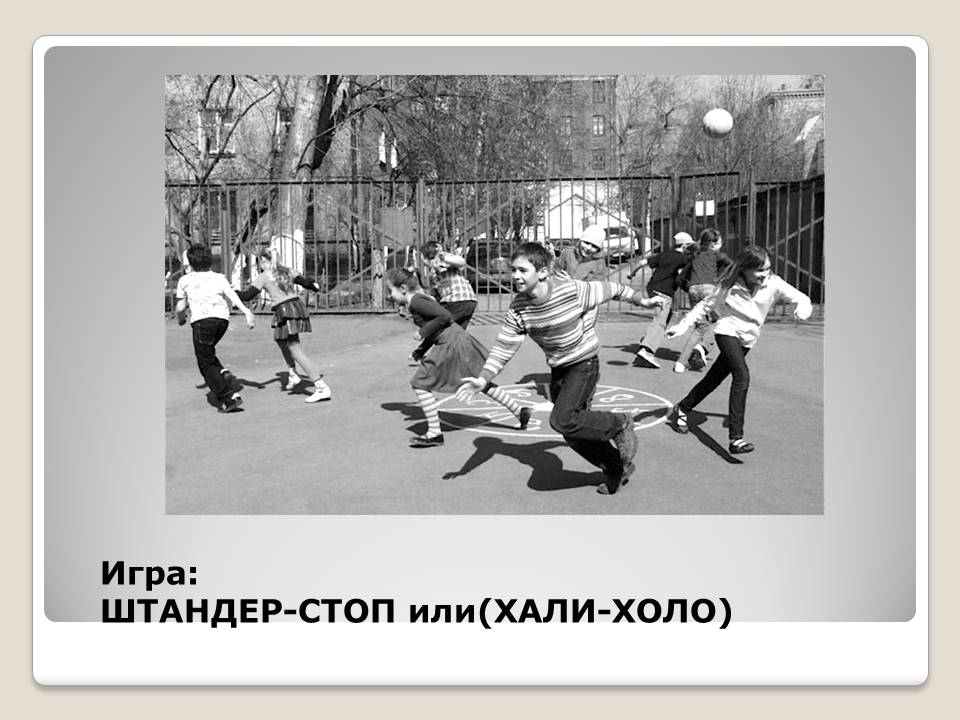